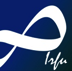 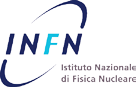 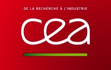 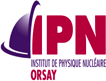 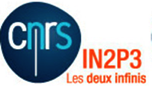 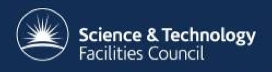 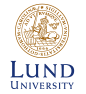 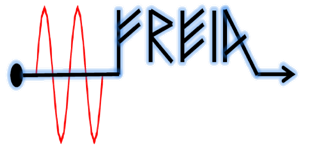 Licensing requirements for Cryomodules
Christine Darve

Critical Design Review – Medium-beta Cryomodules

CEA Saclay 
April 3-4, 2017
352.21 MHz
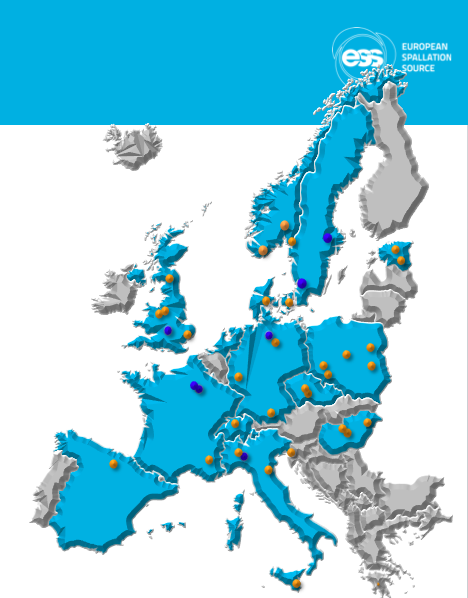 704.42 MHz
Outline
2.4 m
4.6 m
3.8 m
39 m
56 m
77 m
179 m
Target
High β
Source
LEBT
RFQ
MEBT
DTL
Spokes
Medium β
HEBT & Contingency
NC FE
Spoke
M-b
H-b
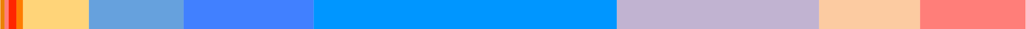 75 keV
3.6 MeV
90 MeV
216 MeV
571 MeV
2000 MeV
Identify the Licensing Requirements and Needs applicable to the Cryomodules

Guiding principles

Assess Licensing requirements
2
Identify the Licensing Requirements applicable to the Cryomodules
 Input to Vincent Hennion’s talk: “ CRYOMODULE LICENSING PLAN ” 

Goal: Comply with ESS Norms and Standards - EU Directives or EU regulations, EU requirements, such as safety, health and environmental protection. ESS-0001515

Examples:
AFS 2005:1-3: Swedish Safety Standard for vacuum and pressure vessels
Pressure Equipment Directive: 2014/68/UE (97/23/CE)
Materials choice: 
Radiation hardness
Halogen free
Design  Apply to every step of the cryomodule life-cycle:
Licensing Topics
Pressure Equipment Directive
Tuv Nord Pre study: ESS-0033356_V4
Ionization radiation
Radiation Map: ESS-0060208.2
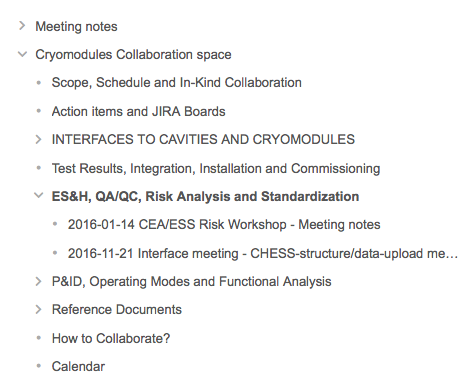 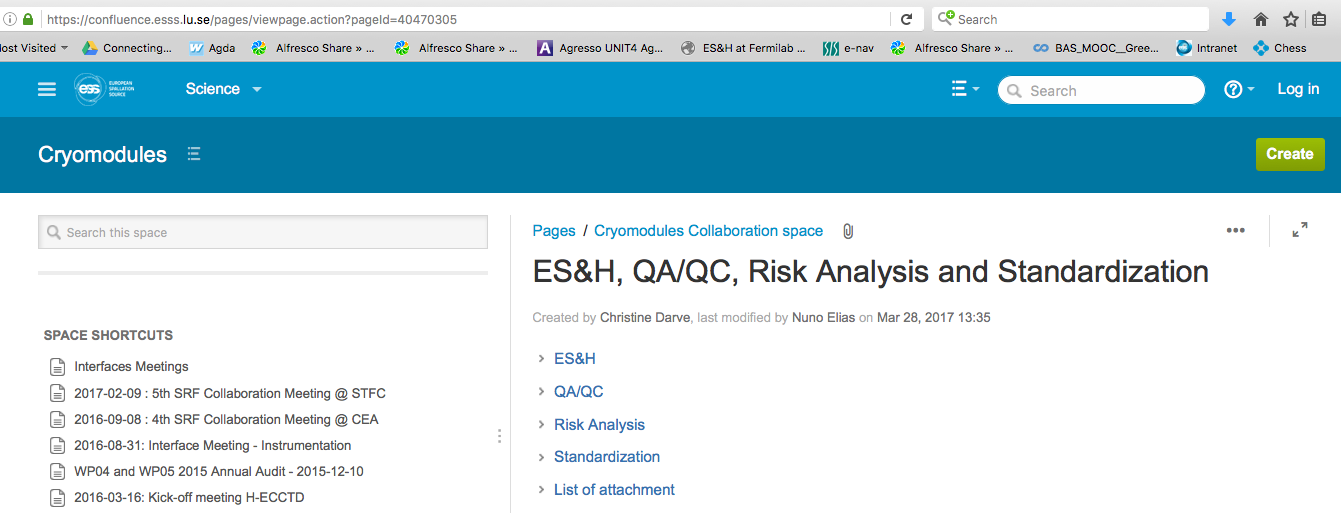 4
352.21 MHz
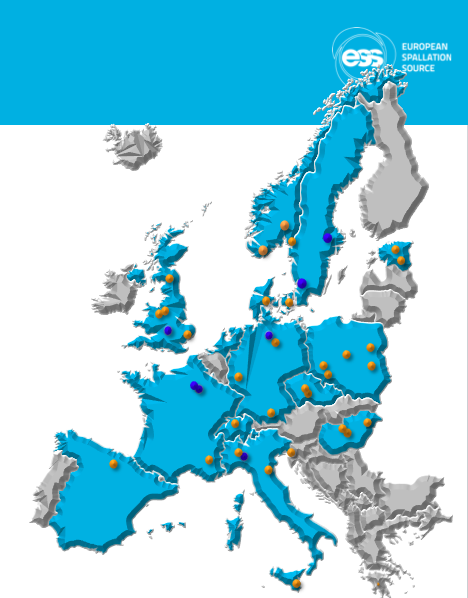 704.42 MHz
Outline
2.4 m
4.6 m
3.8 m
39 m
56 m
77 m
179 m
Target
High β
Source
LEBT
RFQ
MEBT
DTL
Spokes
Medium β
HEBT & Contingency
NC FE
Spoke
M-b
H-b
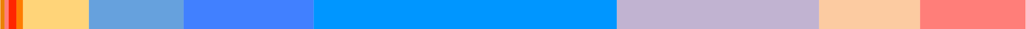 75 keV
3.6 MeV
90 MeV
216 MeV
571 MeV
2000 MeV
Identify the Licensing Requirements and Needs applicable to the Cryomodules

Guiding principles

Assess Licensing requirements
5
WP04/05 guiding principles: From Design to Operation
Limit change requests:
Fabrication: In-Kind via industry
ESS interfaces at assembly

Sounds Engineering Practice:
Declaration of Conformity
At least: 
ESS pressure tested 
suggested
Data package and 
Technical files
Product
Identify Relevant EC Directives e.g.
2006/42/EG
2006/95/EG
2004/108/EG

Identify and apply applicable standards
Compile Technical file

Description, Technical reports, Test reports, Construction plans, Circuit diagrams, Part lists etc.
Issue 
User manual
in English
6
[Speaker Notes: , ALARA ?]
Vs. IK data package
ESS Quality Division: 
Do we want to be compliant with applicable laws?
National and European legislation, standards and directives  	 Requirements
Do we want to have a facility that we can up-date and repair with high availability?
Drawings, material certificates, test/inspection reports etc.   	 Technical file 
Do we want to have a safe, satisfying and high quality user program?
Safety/risk assessment				 Safety file
AIK $5.1:  “ 4.2.1. Stage 1: Detailed design phase
Stage 1 of the contribution is the detailed design and engineering phase that prepares for and precedes potential procurement of the facility element. Within Stage 1 the design is detailed and verified by way of analysis and/or test down to the lowest level selected by the Partner. This includes but is not necessarily limited to:
Provide input to the project quality plan [PQP].
Design and development including a complete set of drawings and specifications of the H-ECCTD as well as the design report containing all the studies and definition of interfaces.
Establish a complete set of specifications for the H-ECCTD cavity and component procurement.
Develop a complete test plan.
Establish the assembly procedures for the H-ECCTD. 
Stage 1 starts upon completion of a successful kick-off meeting and ends with the successful completion of the Stage 1 design review, CDR. For this H-ECCTD project, the acceptance by ESS of the stage 1 data package detailed in paragraph 4.4.1 of this schedule will be equivalent to the successful completion of this CDR.”
7
352.21 MHz
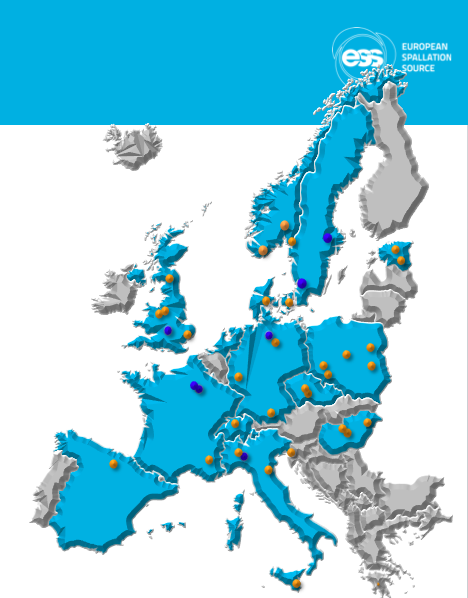 704.42 MHz
Outline
2.4 m
4.6 m
3.8 m
39 m
56 m
77 m
179 m
Target
High β
Source
LEBT
RFQ
MEBT
DTL
Spokes
Medium β
HEBT & Contingency
NC FE
Spoke
M-b
H-b
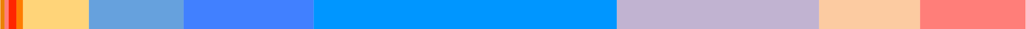 75 keV
3.6 MeV
90 MeV
216 MeV
571 MeV
2000 MeV
Identify the Licensing Requirements and Needs applicable to the Cryomodules

Guiding principles

Assess Licensing requirements
8
Technology Demonstrator to verify the requirements: ECCTD
Validate the In-Kind process: e.g. AIK #5.1, incl. licensing
Verify fabrication procedures: e.g. procurement, fabrication process
Verify assembly procedures: e.g. cleaning, tooling, procedures, QA;

The mechanical design performance: e.g. MAWP, stability, alignment; 
The RF design performance: 
e.g. characterize the cavity RF signature; validate RF results obtained in vertical cryostat;

The thermal design performance: 
eg. cool-down rate, operating conditions; heat loads; cooling scheme efficiency; 

The vacuum design performance: e.g. leak tightness, bake-out; possible NEG 


The safe operation of the cryomodules: 
e.g. process variables, control loops, operating modes, relieving system and interlock;

Training: e.g. to assemble, to operate.
9
ESS Licensing applicable to Cryomodules
Study: ESS-0033356_V4: B. Hoff; Tuv Nord - 07/10/2015

Workshops and Safety Reviews: e.g. 15/01/2015; 10/02/2016; 09/06/2016

Courses PED by Experts: 24/11-11/12/2015

Weekly meetings to cope with specific issues

Risk assessments

Traceability:
Collaboration Space – communication and work in progress
CHESS – official site
Conference papers, technical Notes, etc
Meeting minutes
CEA Technical Notes, design proprieties and operating procedures 
 Input to LASA, STFC, and ESS to complete interface requirements
10
[Speaker Notes: CEA/demonstrator, and design is upstream of all fabrication process, so crucial role]
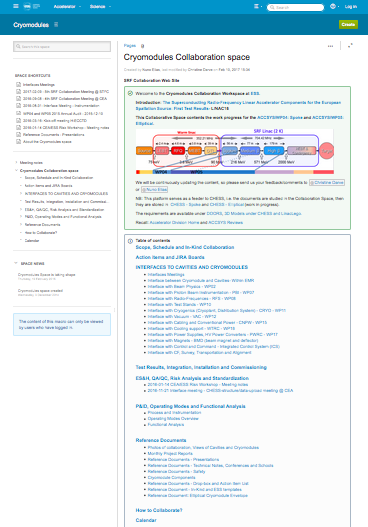 Coordination Team !
Web Platform: Cryomodules Collaboration space to gather all documents for the SRF Collaboration 
 https://confluence.esss.lu.se/display/CRYOM

Weekly video-conferences:
Interface Uppsala – Mondays
Interface Saclay – Tuesdays
Interface IPNO – Wednesdays (bi)
Interface SRF Collaboration – Fridays
Overall Schedules – Fridays (bi)

Every 3 months: SRF Collaboration Meetings (@CEA, LASA, STFC)

Web access for interface meetings and Minutes

People @ ESS: Christine Darve, Nuno Elias, Fredrick Hankansson, Cecilia Maiano, Felix Schlander 
 to coordinate daily activities with all In-Kind partners and ESS other Work Packages
11
[Speaker Notes: Daily phone calls]
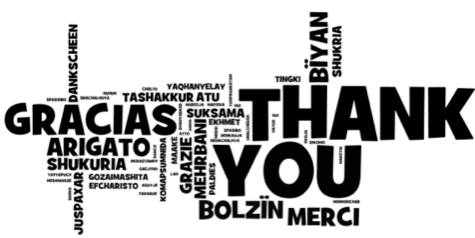 Thank you for your attention!
Licensing is a critical Requirements between ESS and its partners !
Clear communication and guiding/coordination is mandatory. 
Many lessons learned from Technology Demonstrator results !
The Devil is in the details and in the Interfaces !
Build further capacity in industrialization process
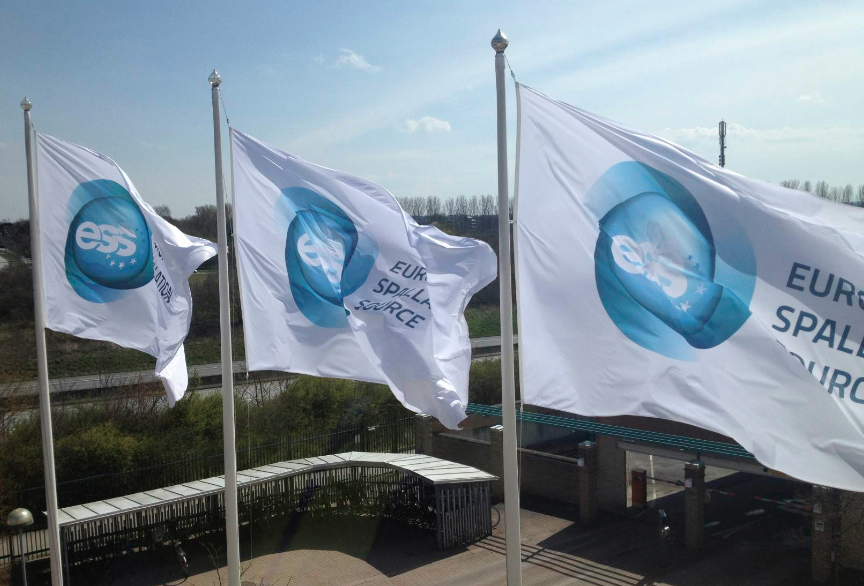 Acknowledgment and thanks to the excellent progress of the 
ESS SRF teams
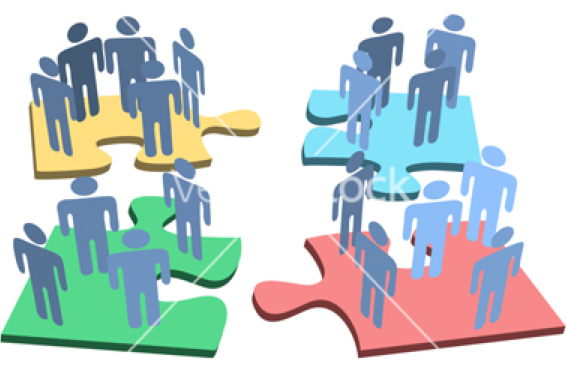 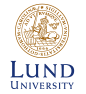 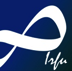 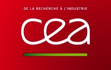 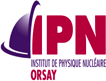 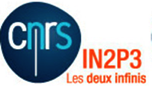 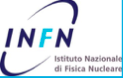 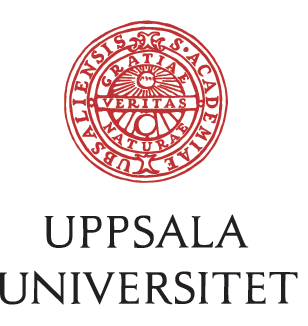 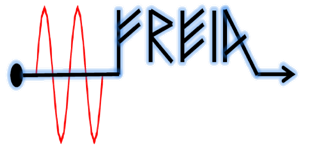 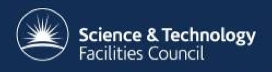 Extra slides
13
Cryomodule Interfaces
Most AD internal Work Packages (beam optics, RF, cryo, vacuum, test stands, electrical, cooling, installation)
External WPs cryomodule, cavity and designers and potential In-Kind collaborators
Control command (Control Box, PLC, LLRF, MPS, EPICS)
Data-logging ICS teams
ESS ES&H 
Conventional Facility
ESS system engineer, QA
Survey experts
Transport
Cryogenic distribution
Cryogenic distridution
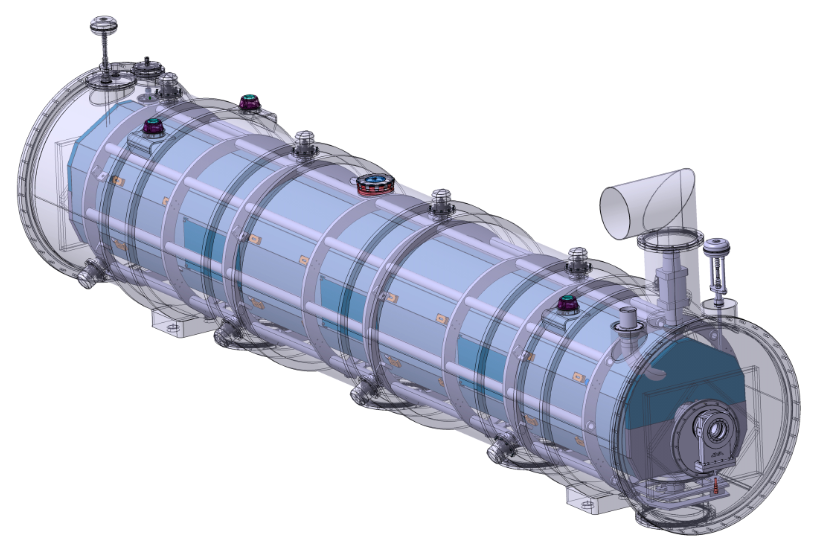 Control system
Beam Diagnostic
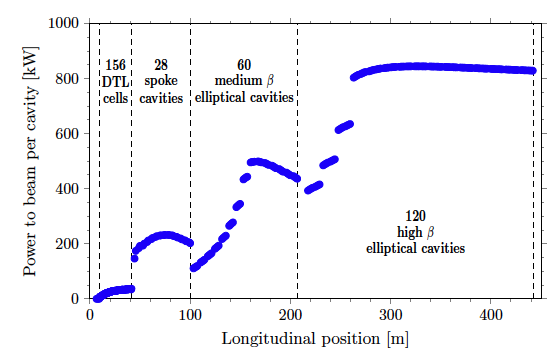 Beam Optics
Beam Vacuum
Previous Linac version for comparison 
Radio-Frequency
14